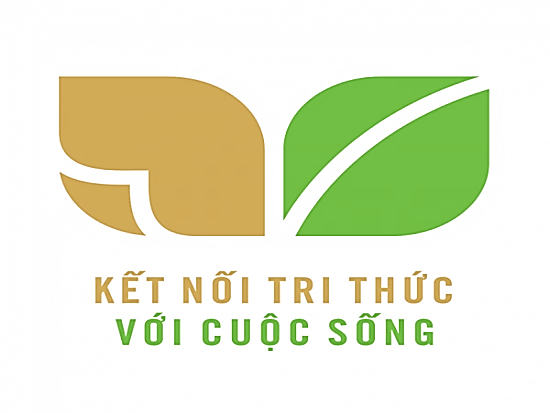 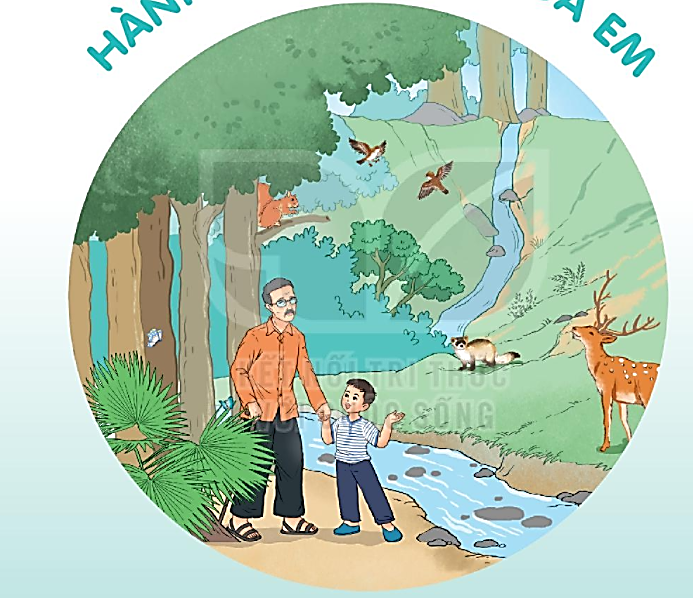 HÀNH TINH XANH CỦA EM
Bài 14: Cỏ non cười rồiTiết 4
KHỞI ĐỘNG
Đặt một câu về một bộ phận của con vật nuôi trong nhà.
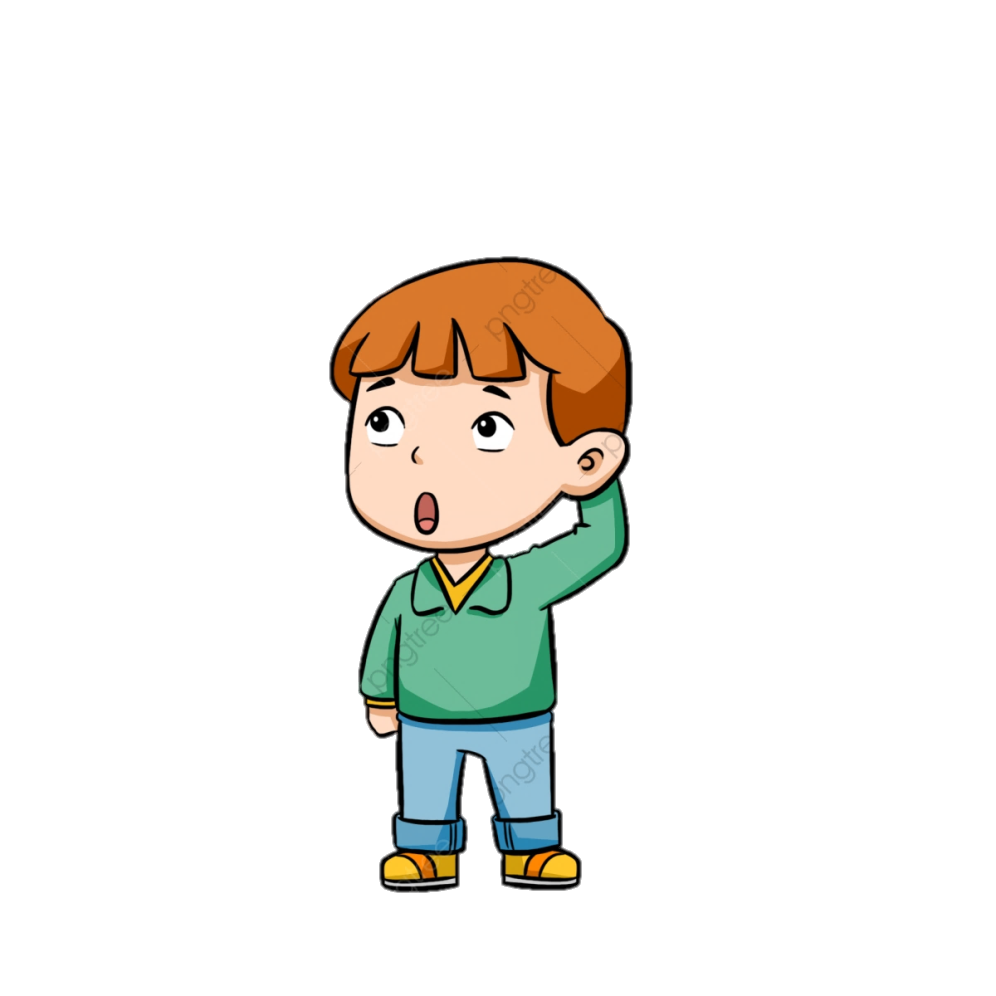 LUYỆN TẬP
Mở rộng vốn từ về bảo vệ môi trường;
Dấu phẩy
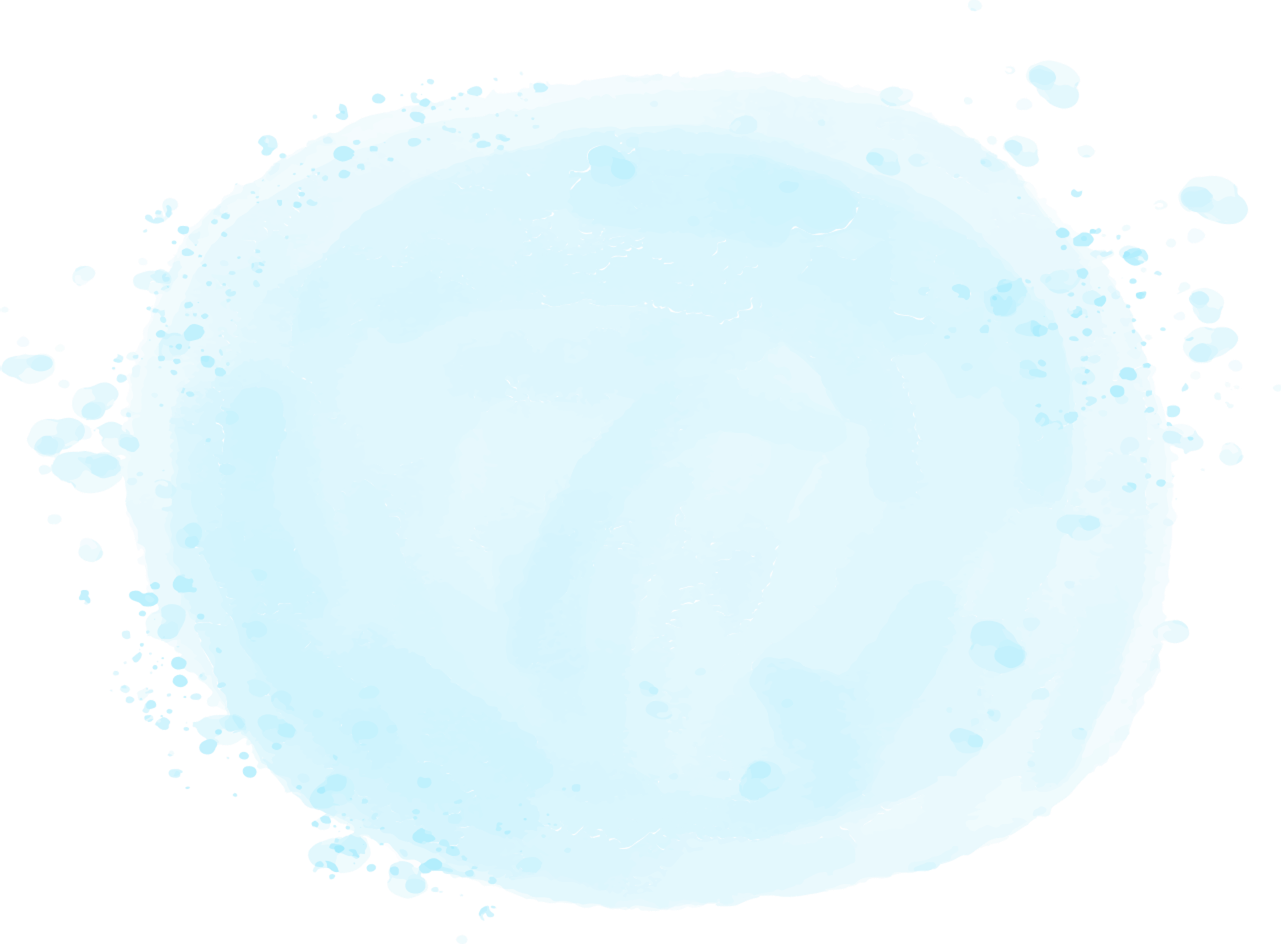 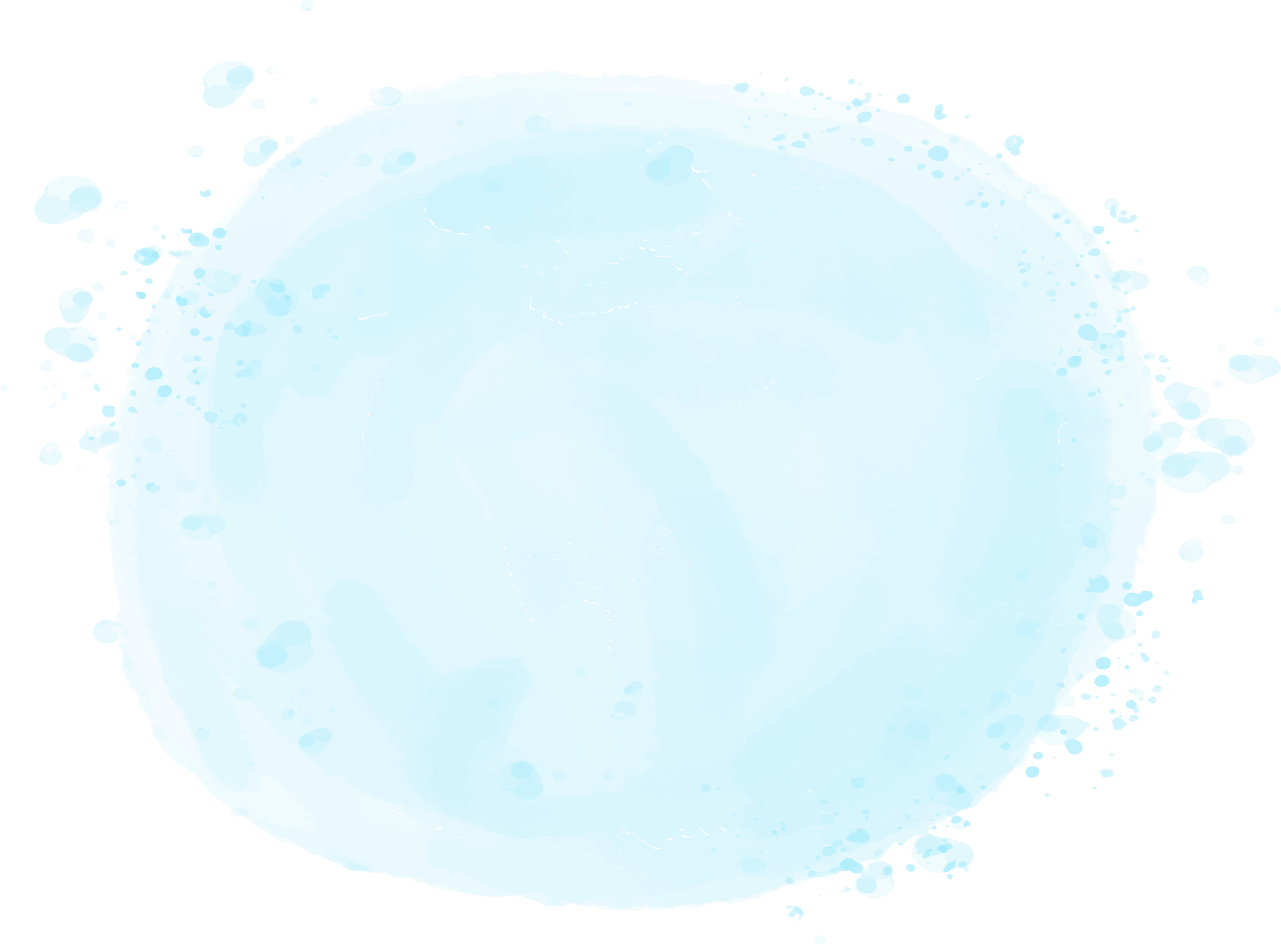 YÊU CẦU CẦN ĐẠT
Tìm được từ ngữ chỉ hoạt động bảo vệ, chăm sóc cây.
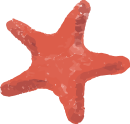 - Tìm được từ ngữ thích hợp điền vào chỗ trống, điền đúng dấu phẩy
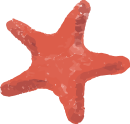 Tìm từ ngữ chỉ hoạt động bảo vệ, chăm sóc cây.
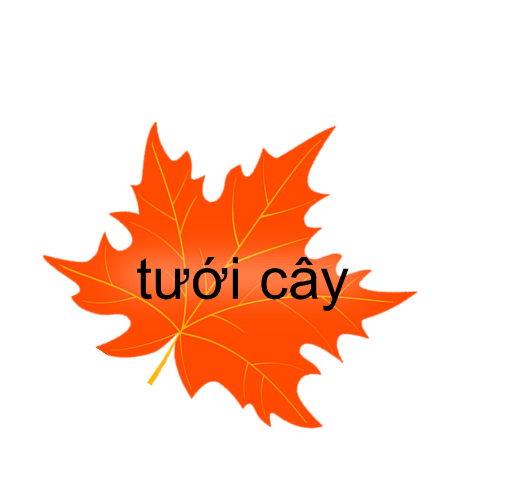 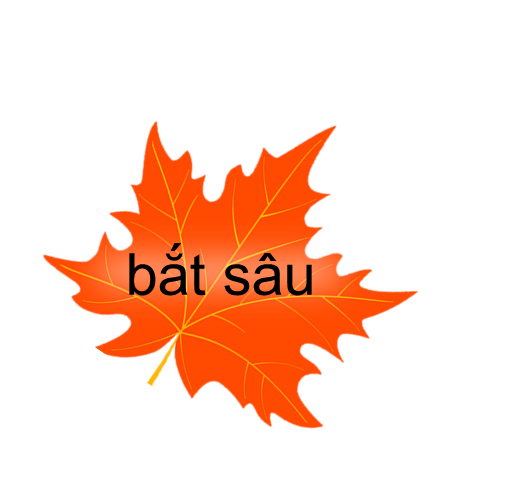 1
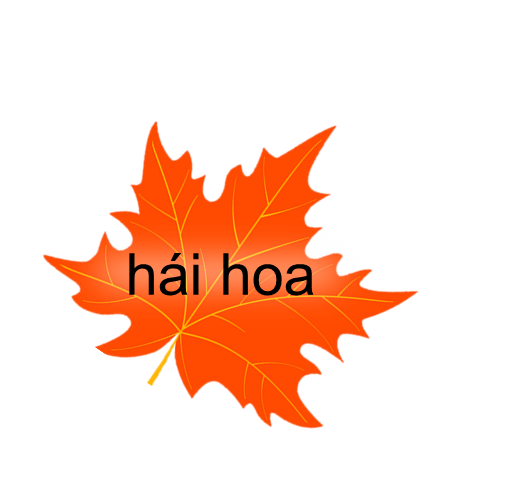 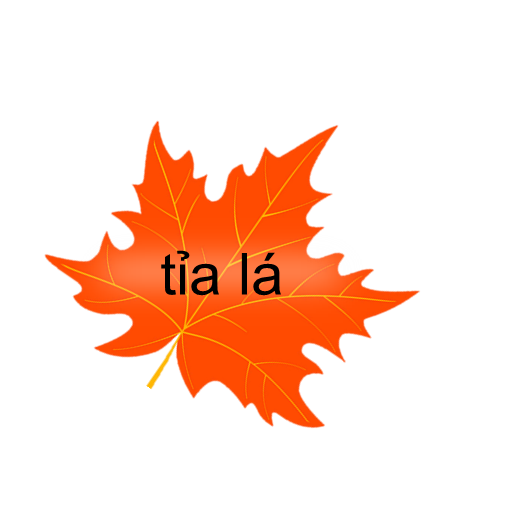 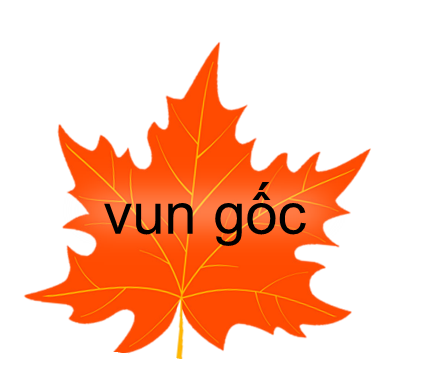 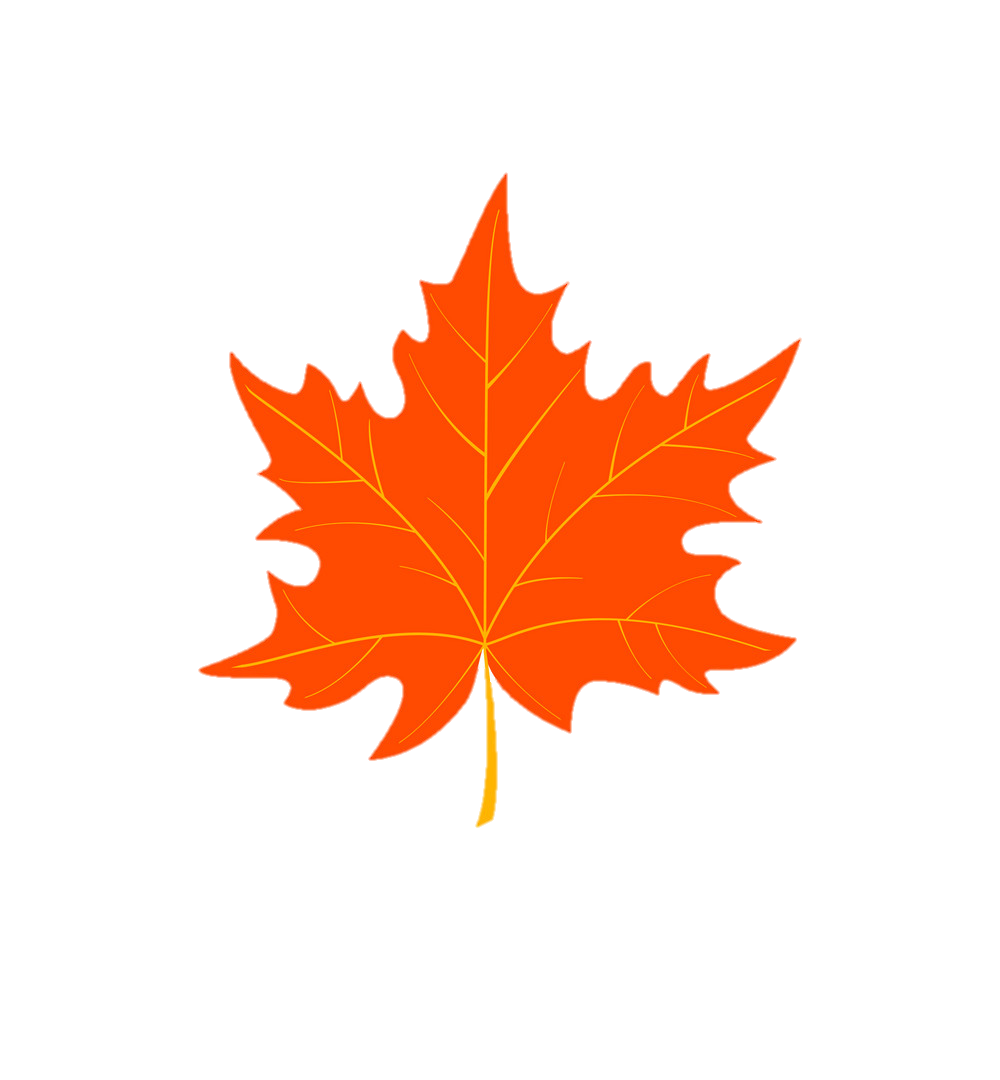 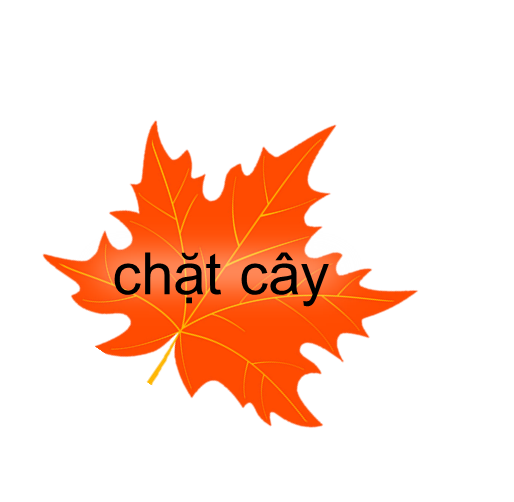 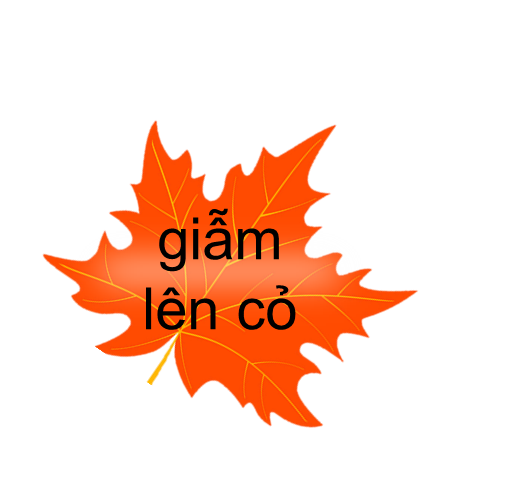 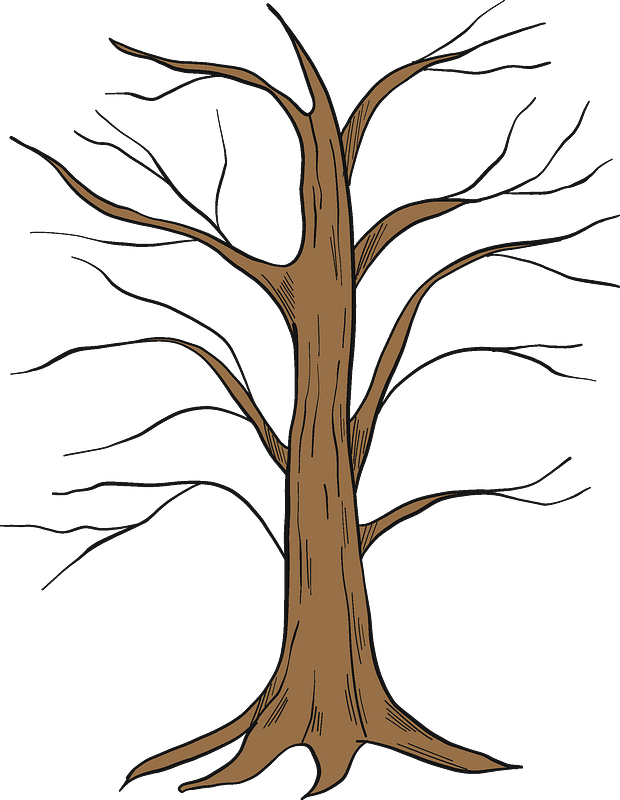 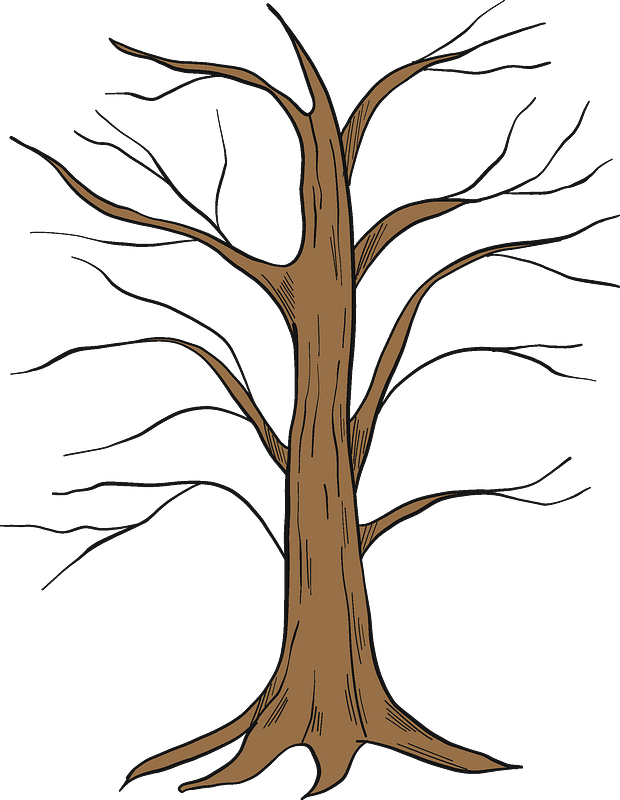 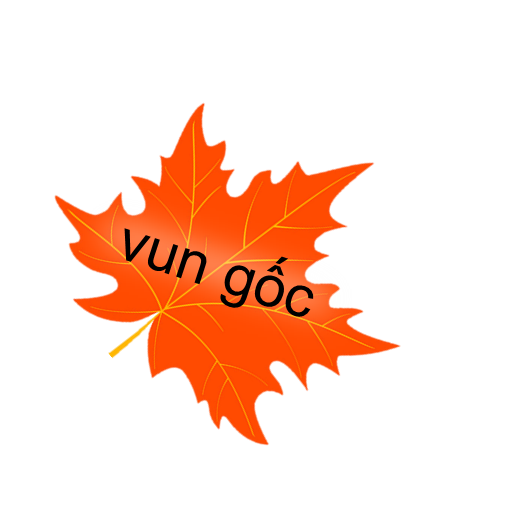 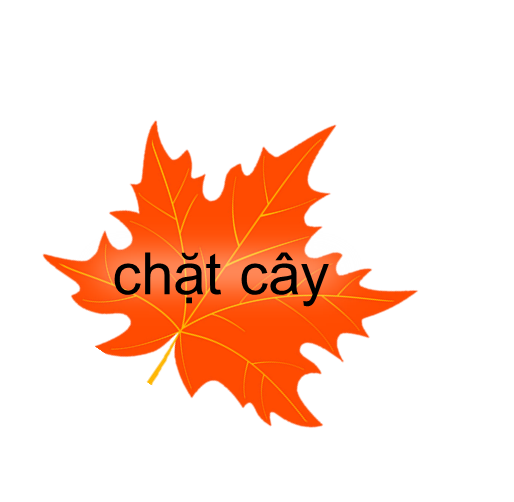 vun gốc
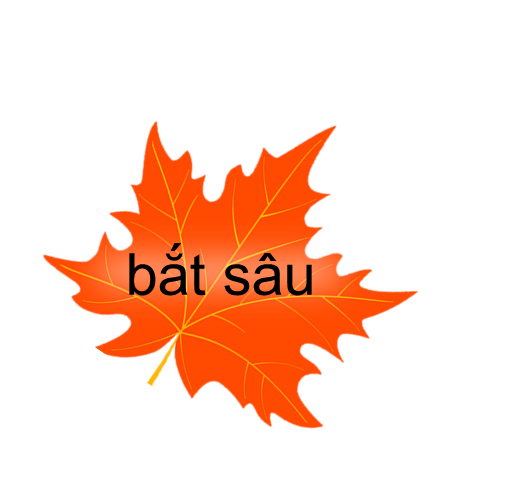 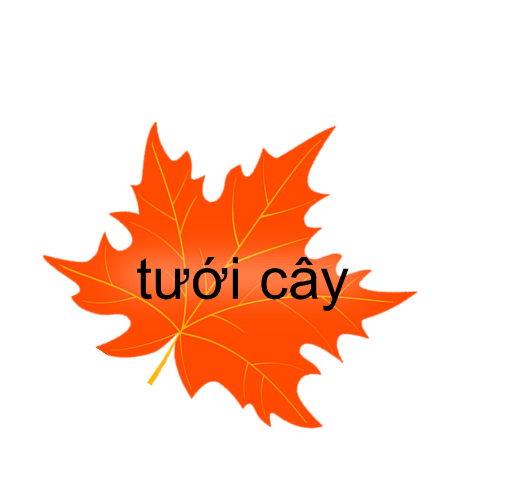 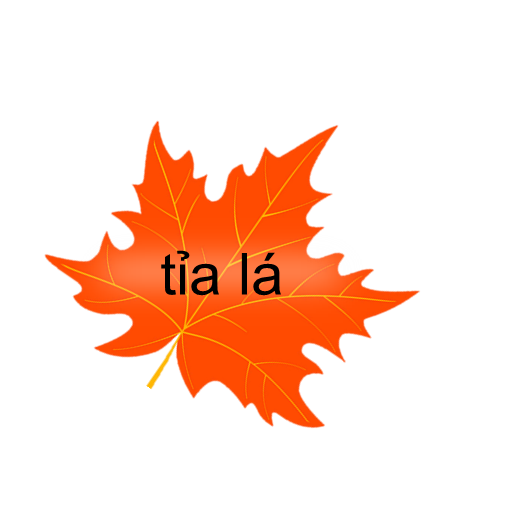 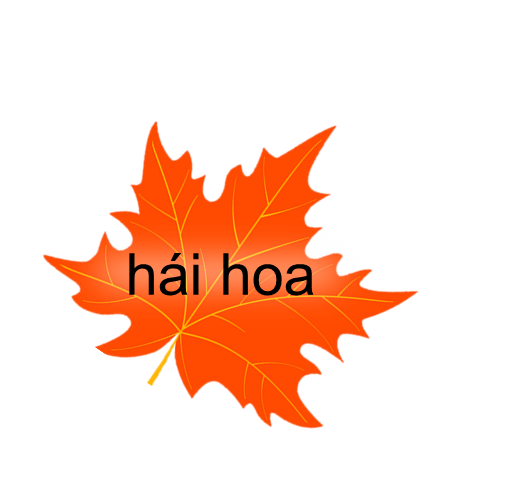 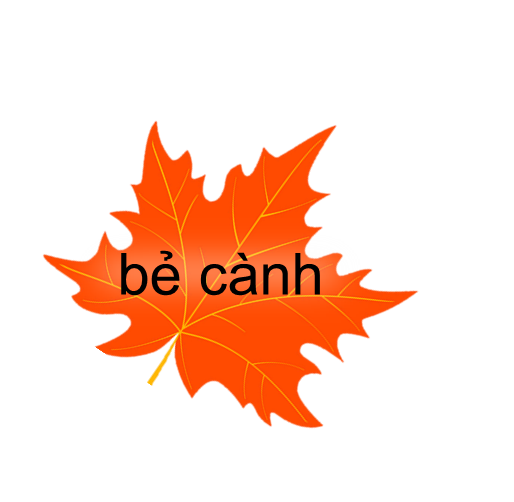 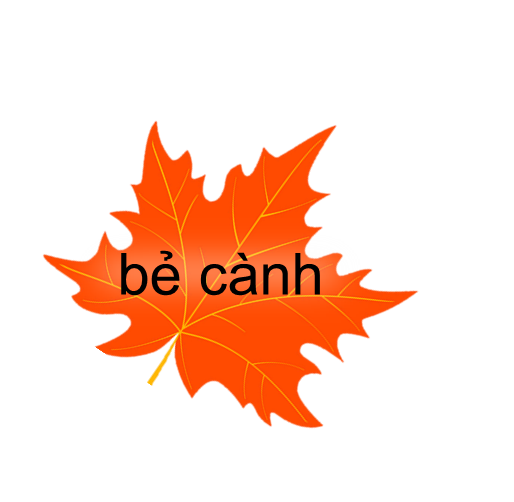 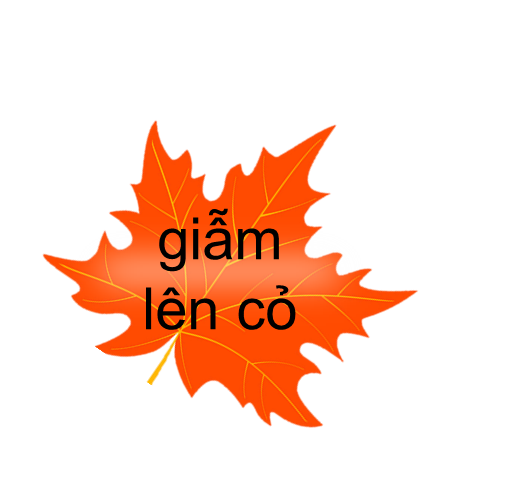 Cây may mắn
Cây không may mắn
[Speaker Notes: GV cho HS chọn 1 chiếc lá rồi hỏi HS lá có từ đó sẽ về bên cái cây nào]
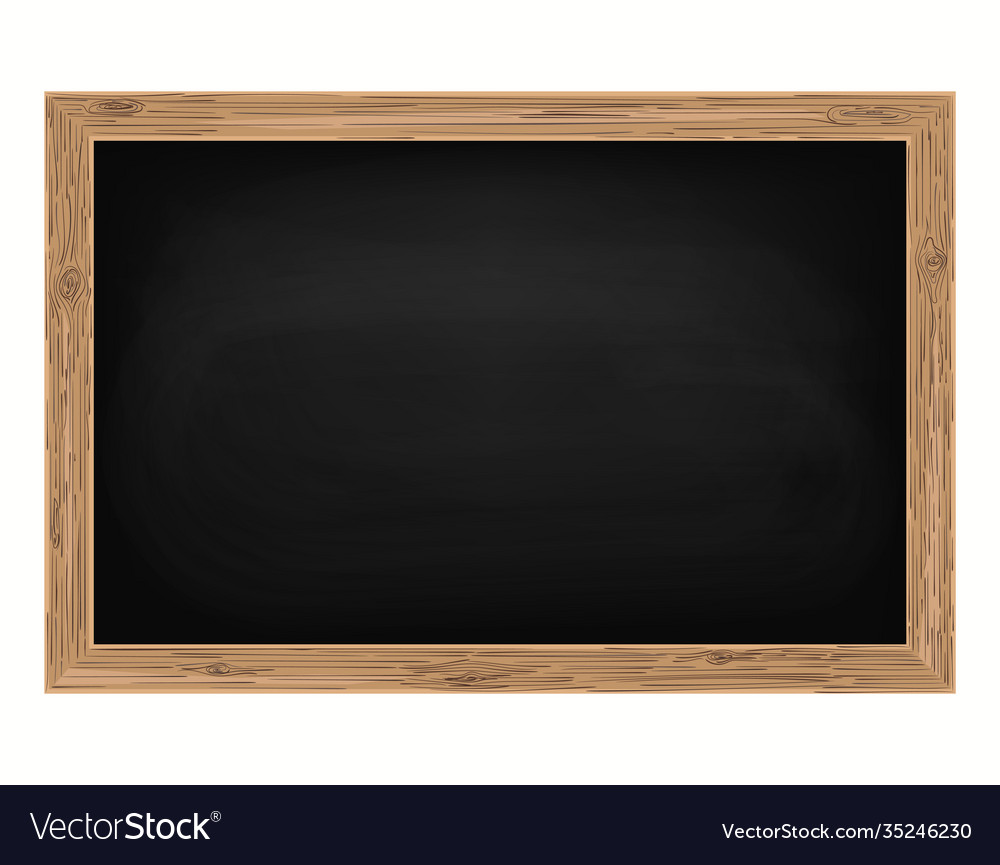 Thứ năm wgày 10 Ǉháng 3 wăm 2022
TΗĞng VΗİt
Mở rộng vốn từ về bảo vệ môi trường. Dấu phẩy
Bài 1: Từ ngữ chỉ hoạt động bảo vệ, chăm sóc cây là:
Tưới cây, tỉa lá, vun gốc, bắt sâu.
[Speaker Notes: GVHD HS trình bày cân đối, đừng nên quá máy móc việc bắt HS phải lùi mấy ô mấy ô. Điểu này sẽ tạo nên sự cứng nhắc cho HS trong cuộc sống.]
2. Chọn từ ngữ phù hợp thay cho ô vuông (dấu ba chấm)
giơ tay hái
nhìn thấy
đừng hái
Cho hoa khoe sắc
   Buổi sáng, bước ra vườn hồng,  …………..  bông hồng đỏ thắm, bé vui sướng reo lên:
- Bạn xinh đẹp, đáng yêu làm sao!
    Nói rồi, bé định ..………..…….  bông hoa. Bỗng có tiếng thì thầm:
- Xin  ……….…...   tôi. Tôi sẽ rất buồn nếu không được khoe sắc cùng các bạn hoa.
3. Cần đặt dấu phẩy vào những vị trí nào trong mỗi câu sau?
a. Các bạn học sinh đang tưới nước  bắt sâu cho cây.
b. Mọi người không được hái hoa  bẻ cành.
c. Én nâu  cỏ non đều đáng yêu.
,
,
,
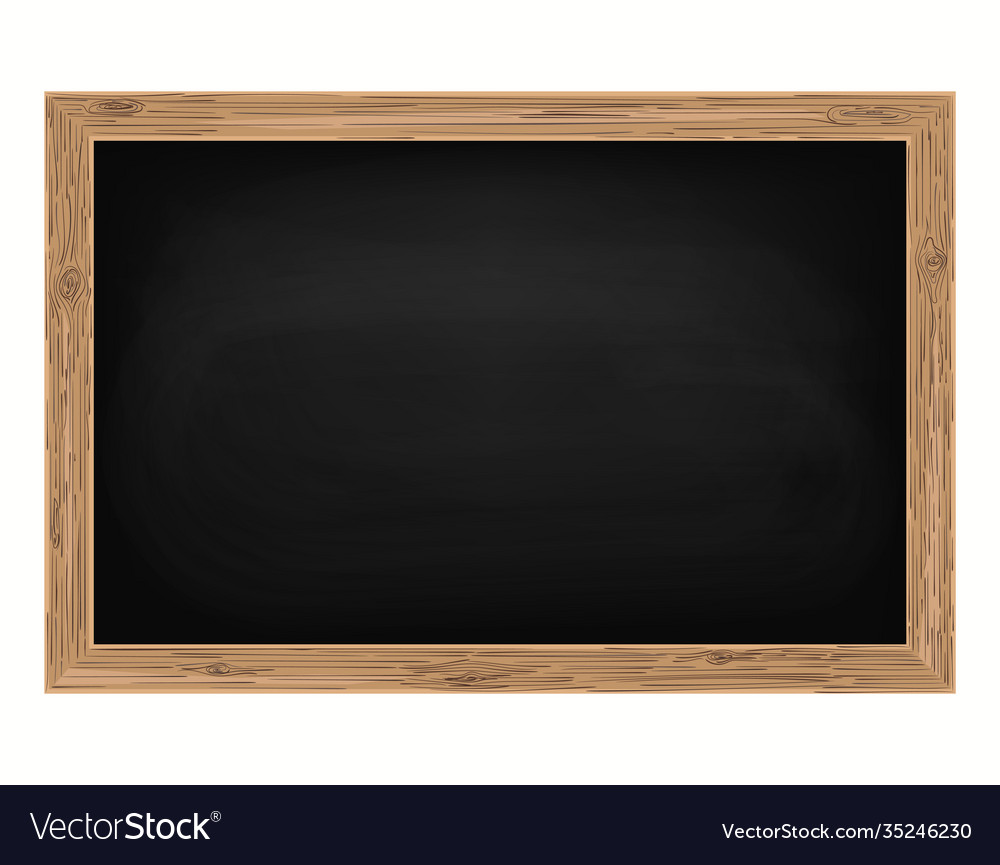 Bài 1: Từ ngữ chỉ hoạt động bảo vệ, chăm sóc cây là:
Tưới cây, tỉa lá, vun gốc, bắt sâu.
Bài 3. Đặt dấu phẩy vào chỗ thích hợp.
a, Các bạn hǌ ǧ΅ζ đang Ǉưƞ wưϐ, bắt sâu εo cây.
b, MĊ wgưƟ δŪg đưϑ hái hΞ, χǪ càζ.
c, Én wâu, cỏ wΪ Αϛu đáng ΐêu.
[Speaker Notes: GVHD HS trình bày cân đối, đừng nên quá máy móc việc bắt HS phải lùi mấy ô mấy ô. Điểu này sẽ tạo nên sự cứng nhắc cho HS trong cuộc sống.]
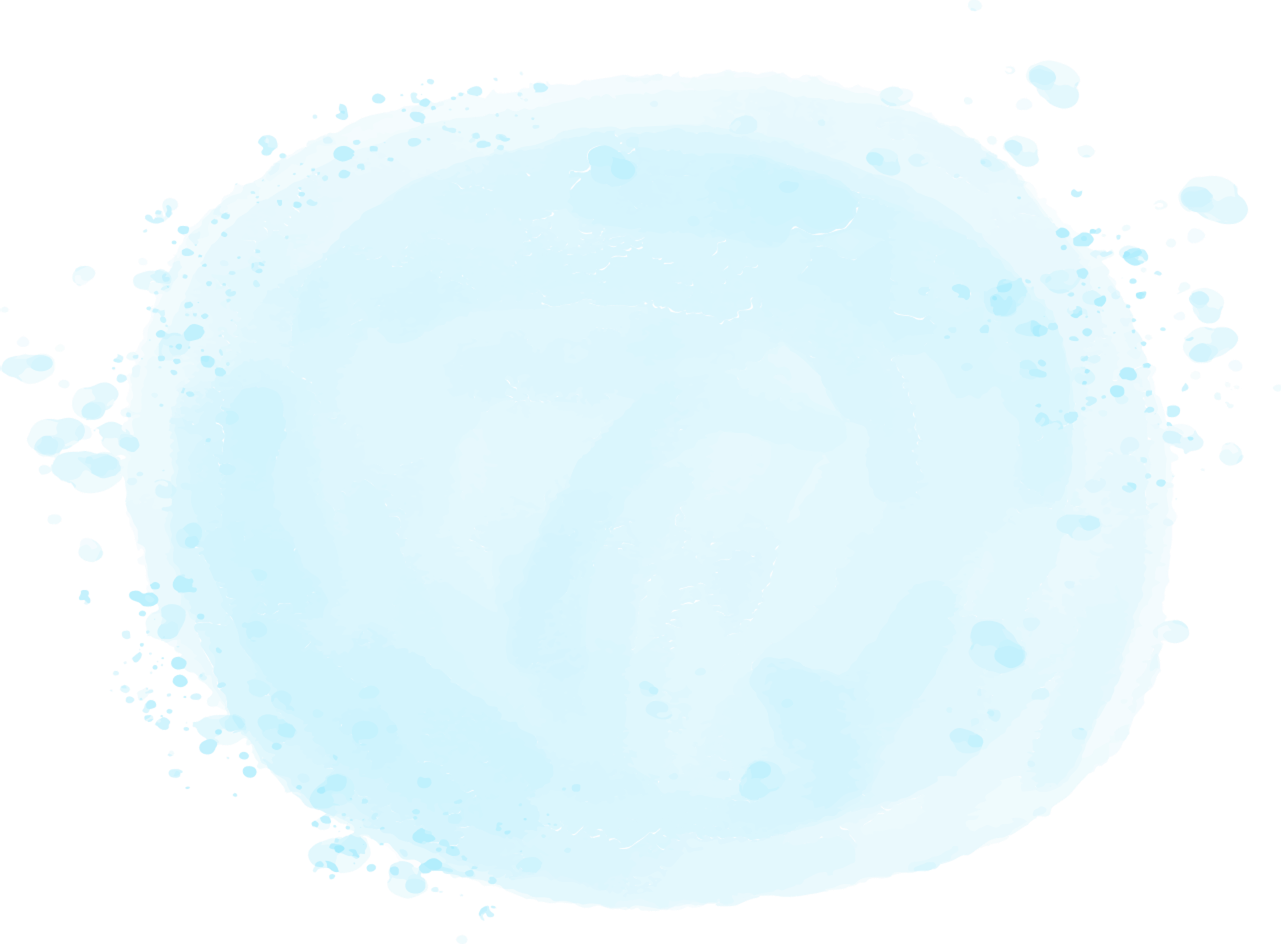 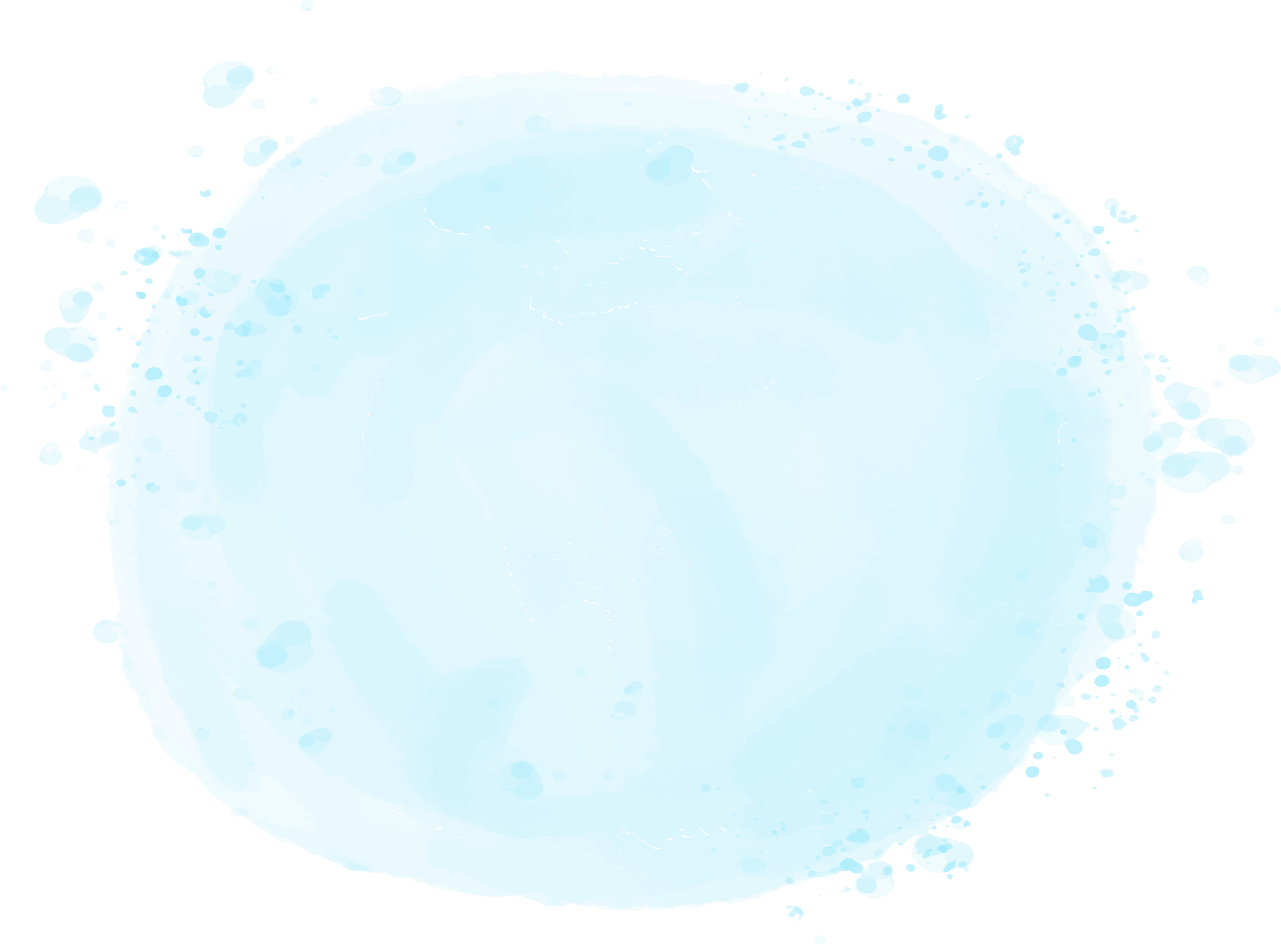 YÊU CẦU CẦN ĐẠT
Tìm được từ ngữ chỉ hoạt động bảo vệ, chăm sóc cây.
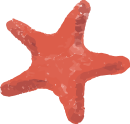 - Tìm được từ ngữ thích hợp điền vào chỗ trống, điền đúng dấu phẩy
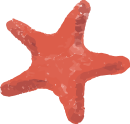 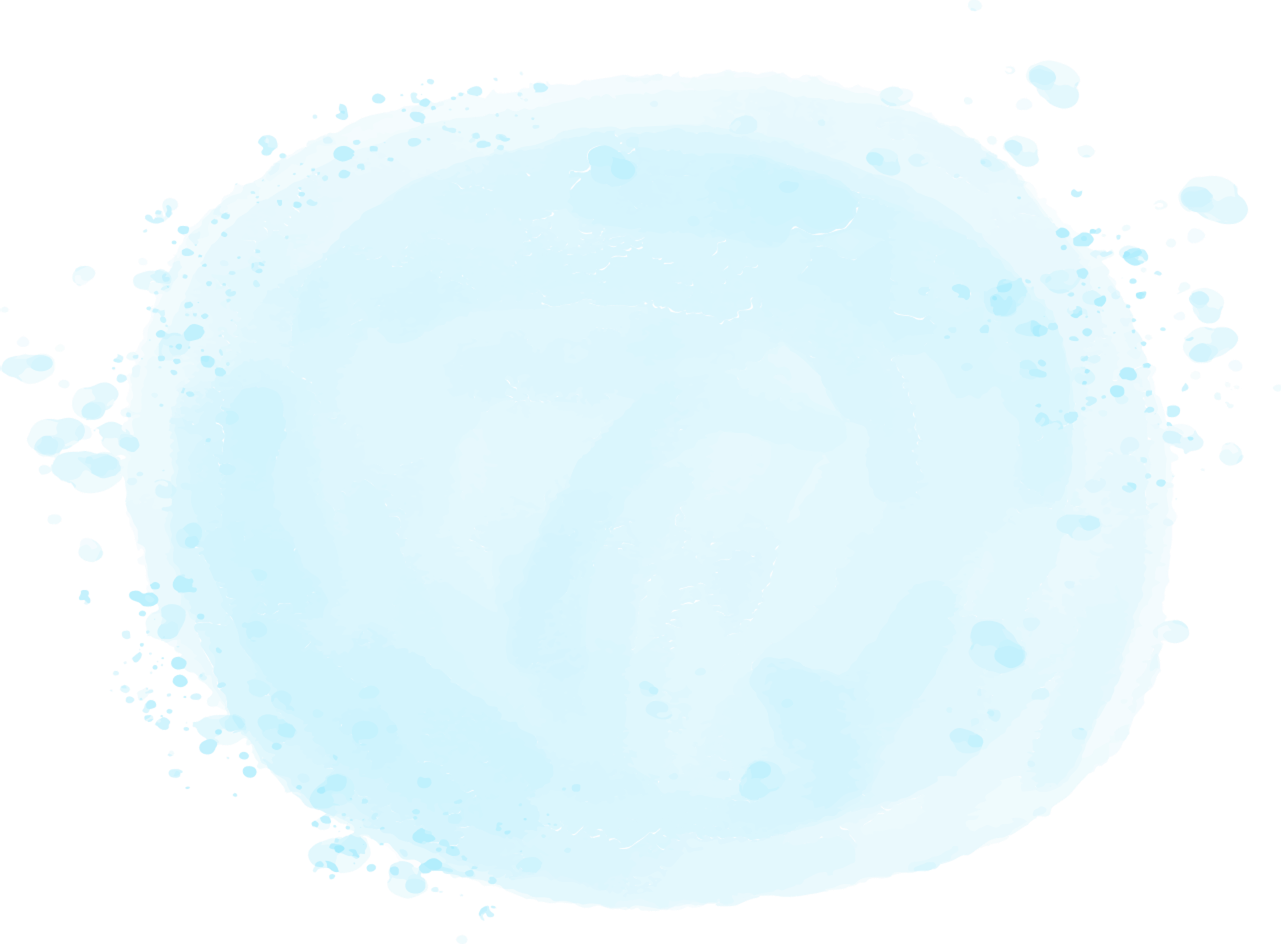 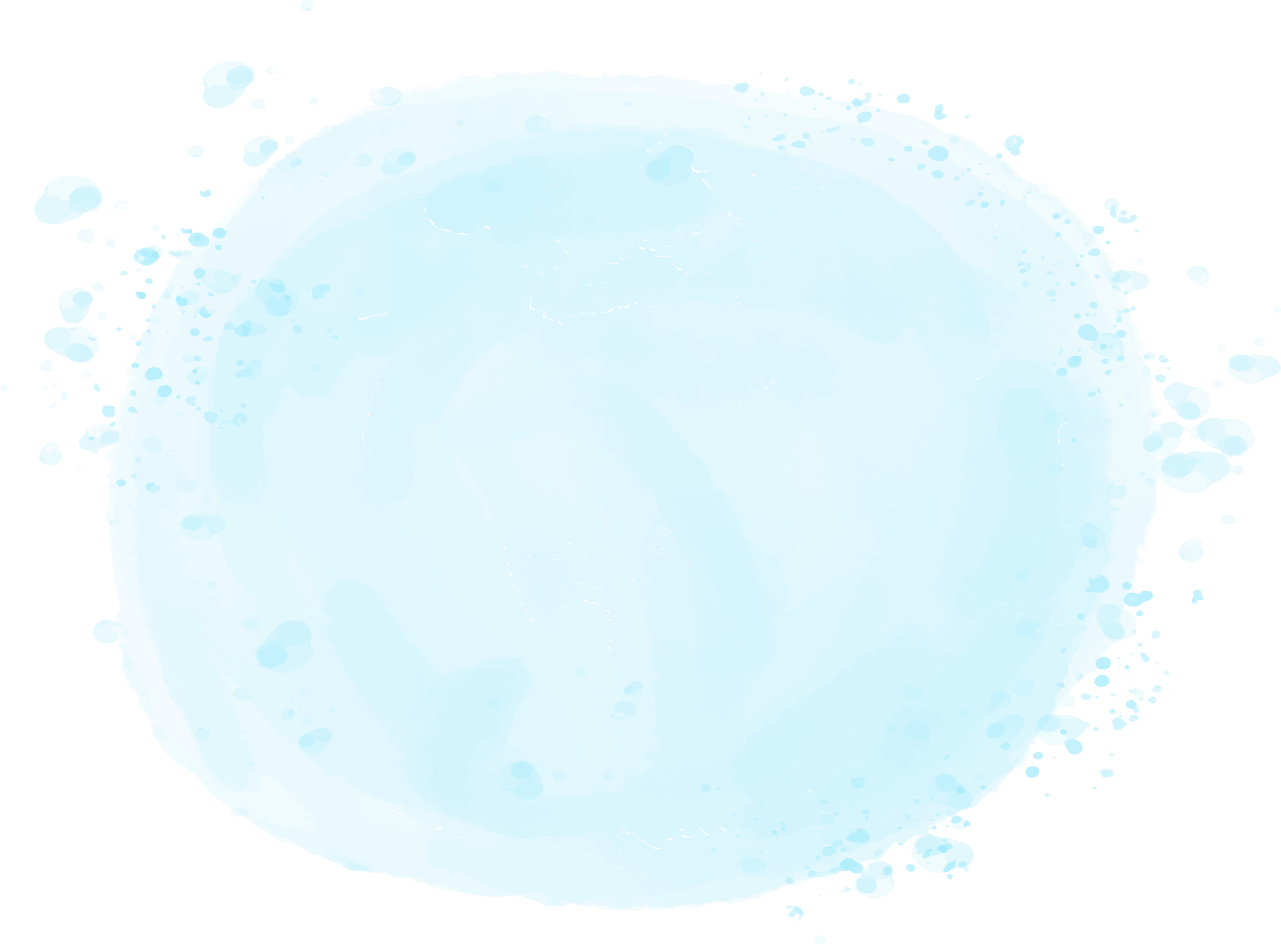 VẬN DỤNG
Kể những việc con đã làm để bảo vệ cây cối.
TIẾT HỌC
 KẾT THÚC